Tiết 48
PHÉP CỘNG (CÓ NHỚ)
TRONG PHẠM VI 100
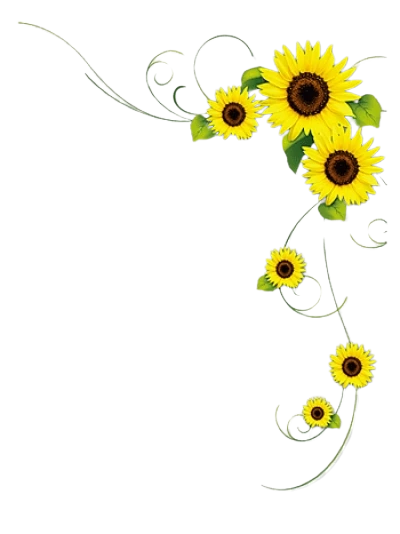 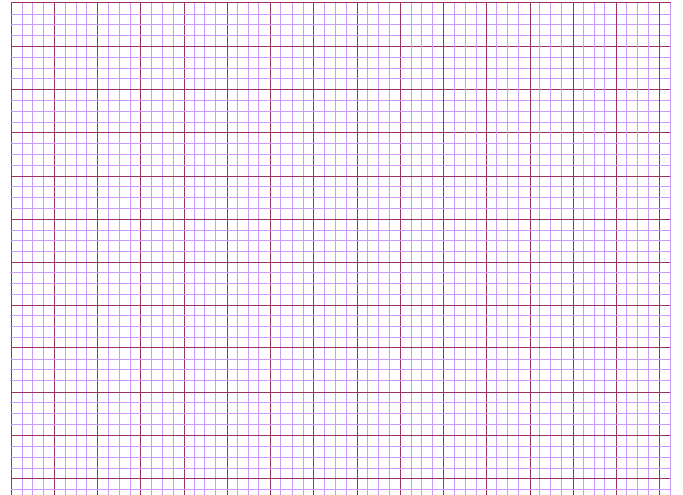 Thứ hai ngày 2   tháng 11 năm 2021
Toán
Phép cộng (có nhớ) trong phạm vi 100
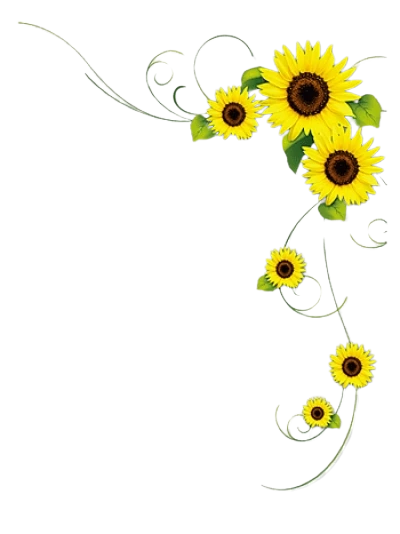 KHỞI ĐỘNG
TRÒ CHƠI TRUYỀN ĐIỆN
KHÁM PHÁ KIẾN THỨC MỚI
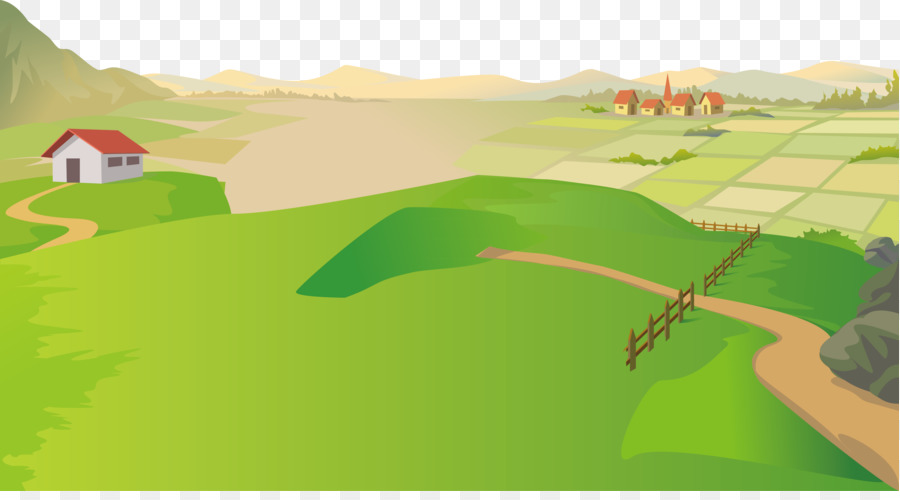 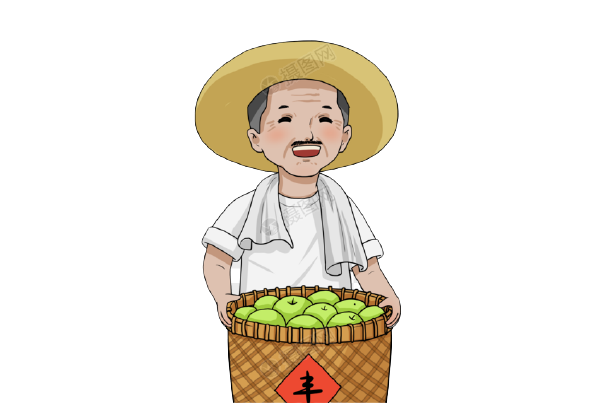 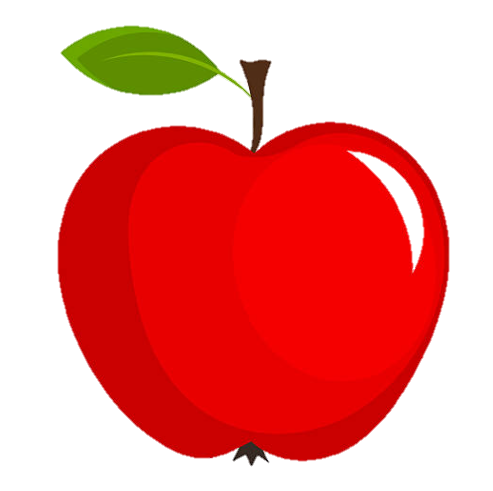 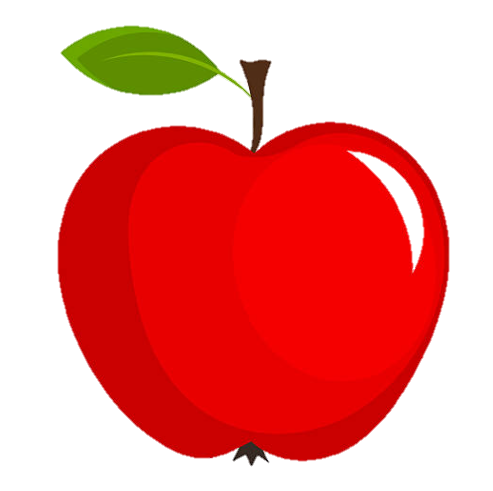 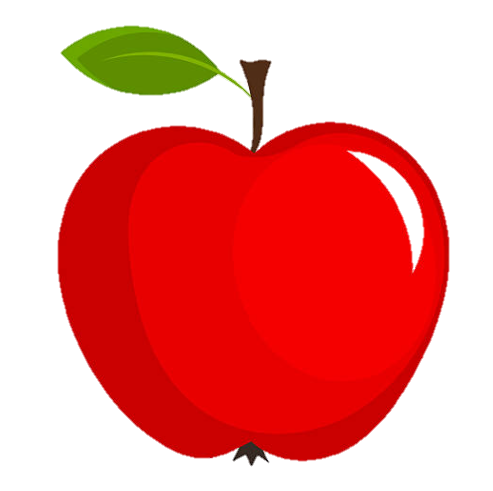 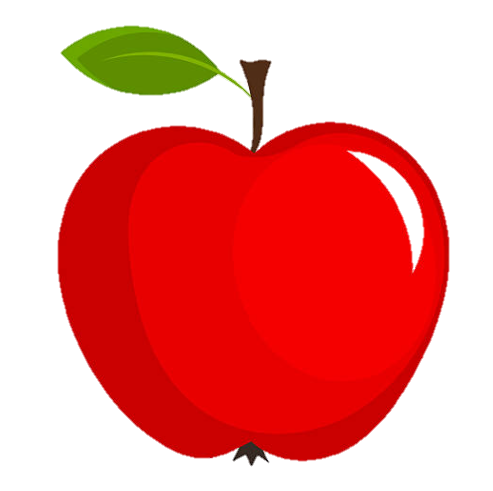 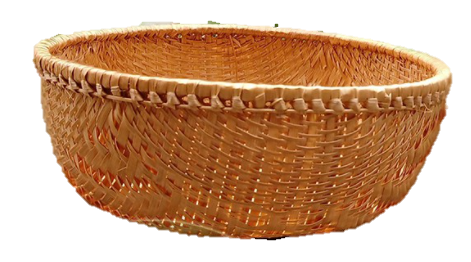 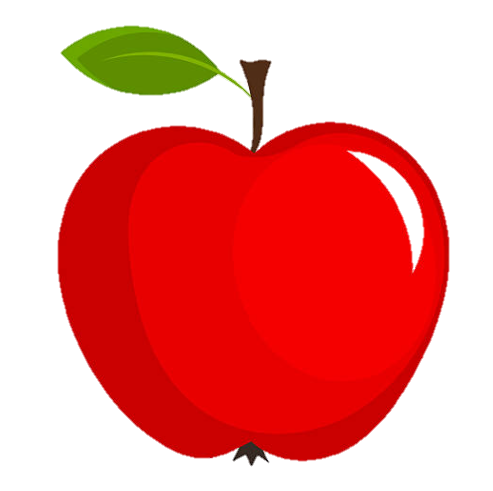 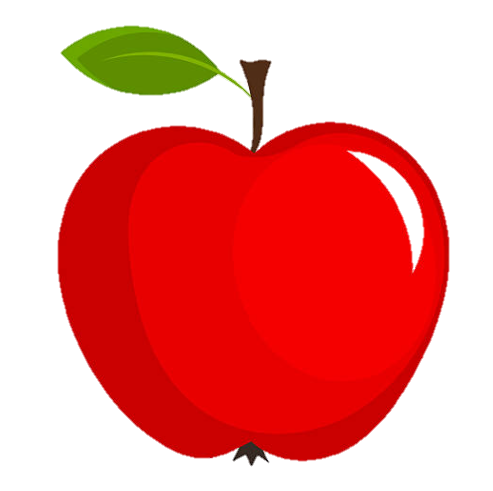 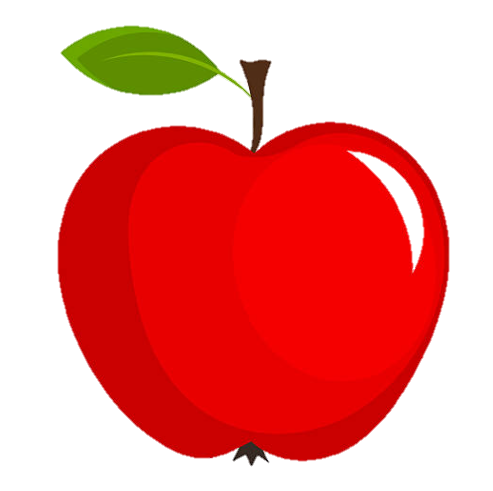 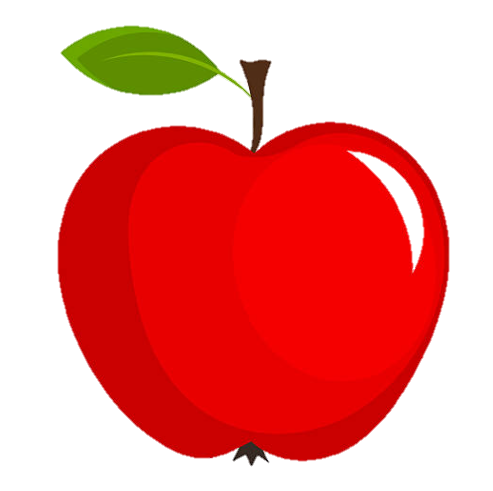 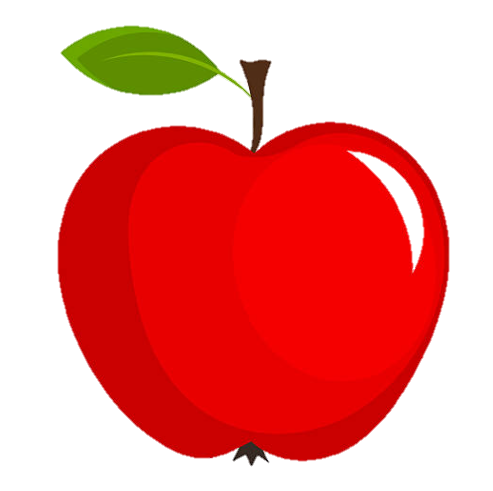 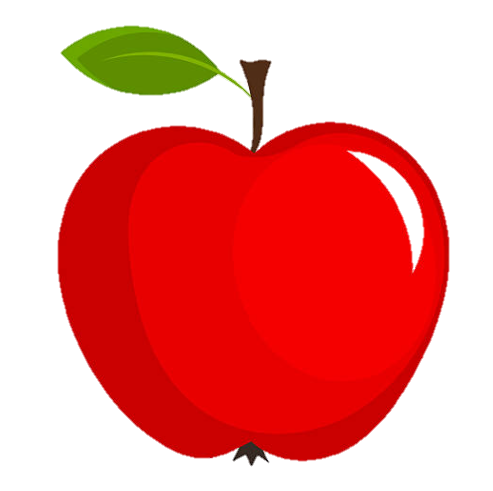 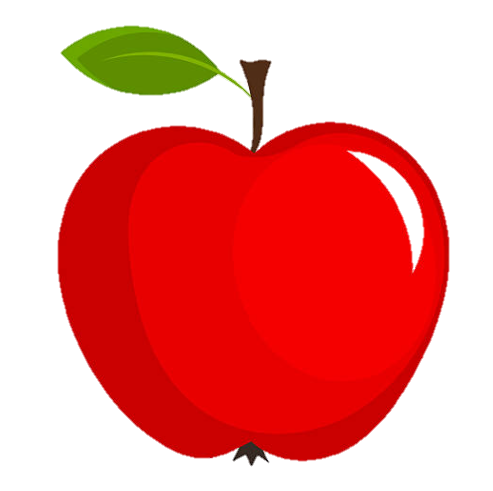 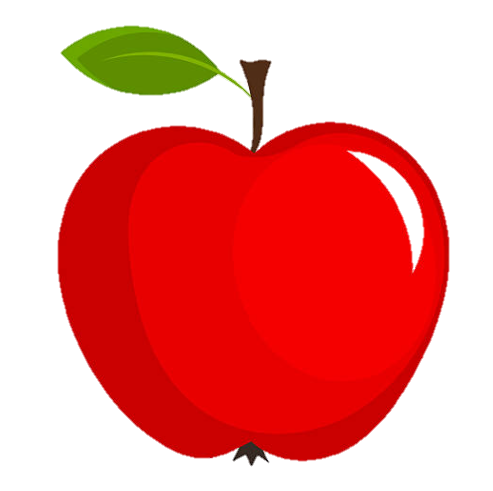 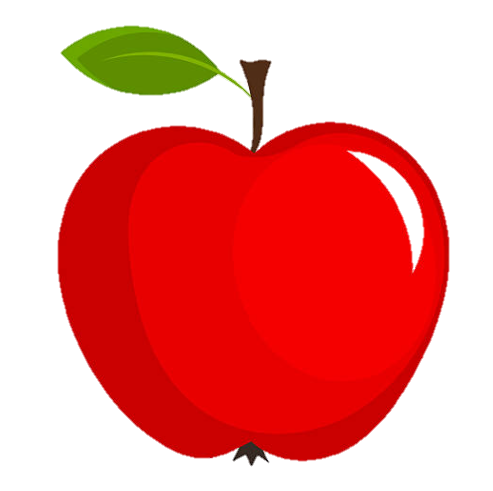 Cả  hai rổ, bác có tất cả bao nhiêu quả táo?
47 + 5 = ?
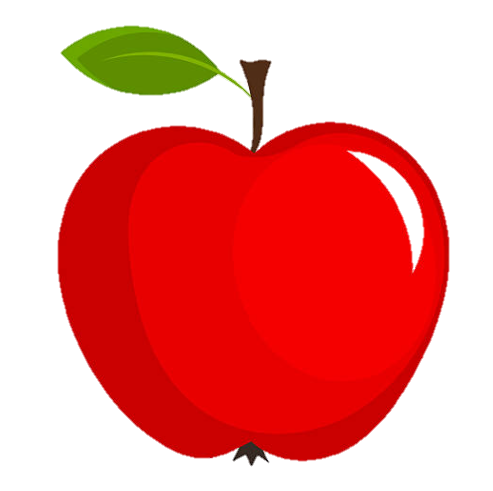 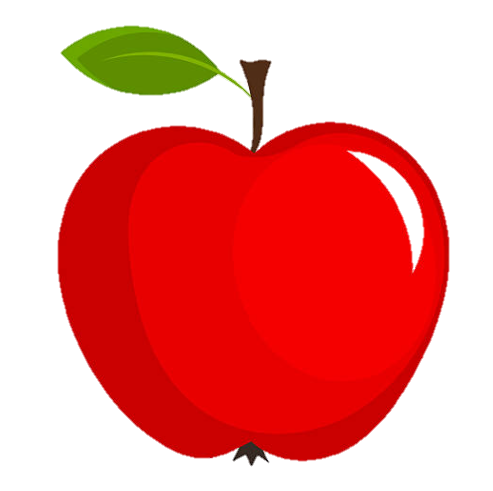 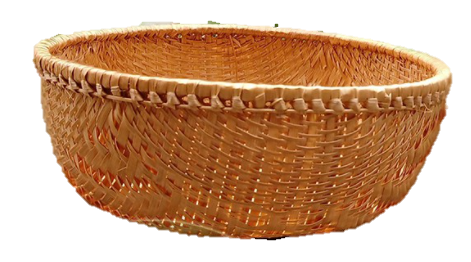 47 quả táo
5 quả táo
Hướng dẫn tính theo cột dọc:
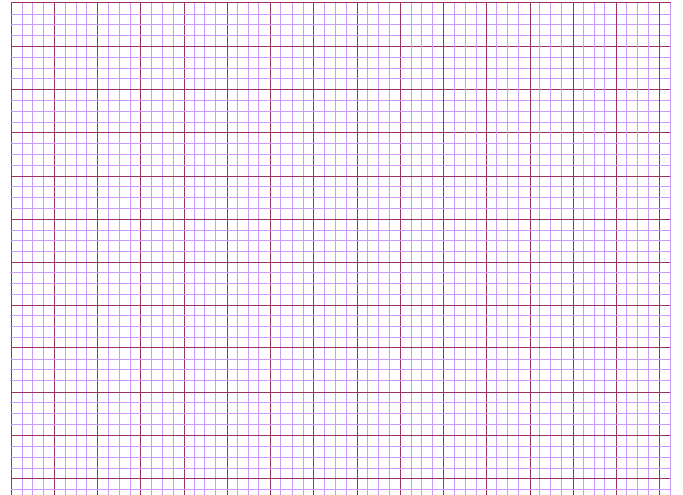 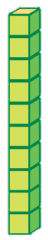 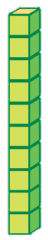 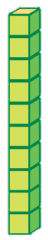 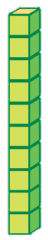 47
7
4
4
7
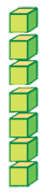 +
+
+
5
5
5
1
5
2
2
4 thêm 1 bằng 5,
viết 5
7 cộng 5 bằng 12
viết 2, nhớ 1
47 + 5 = ?
47 +  5 = 52
Đặt tính
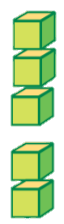 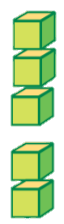 38
8
3
3
8
+
+
+
7
7
7
1
5
4
5
Vậy: 38 + 7 = 45
38 + 7 = ?
4 cộng 1 bằng 5,
viết 6
7 cộng 8 bằng 15
viết 5, nhớ 1
Đặt tính
LUYỆN TẬP THỰC HÀNH
Tính
1
25
  6
58
  4
77
  7
63
  8
+
+
+
+
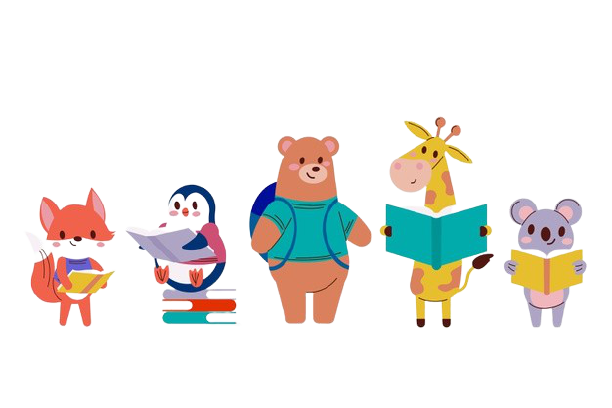 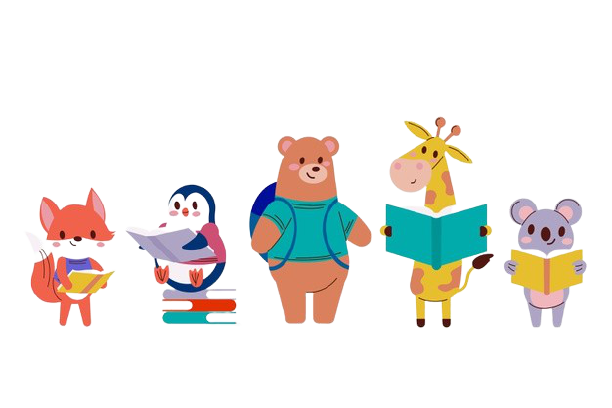 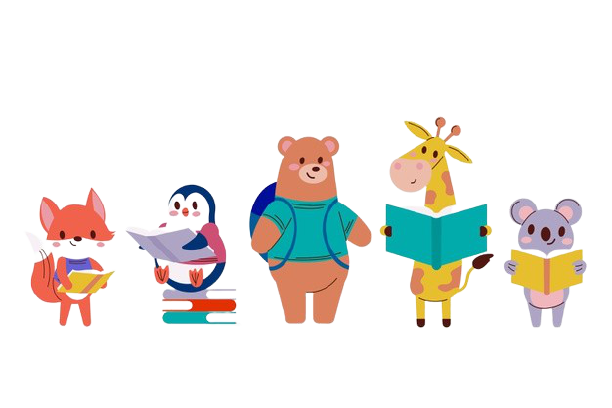 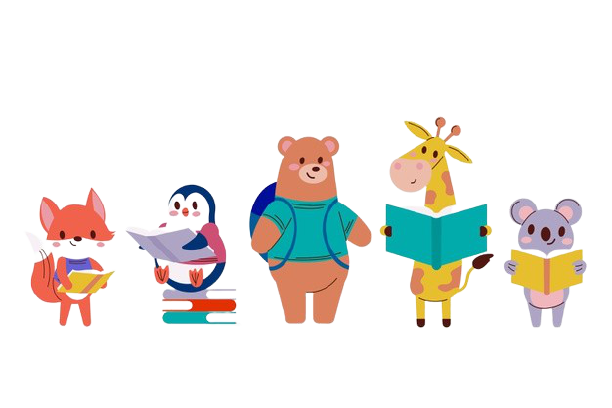 Đặt tính rồi tính:
2
46 + 5
89 + 6
37 + 4
37
89
46
+
+
+
4
6
5
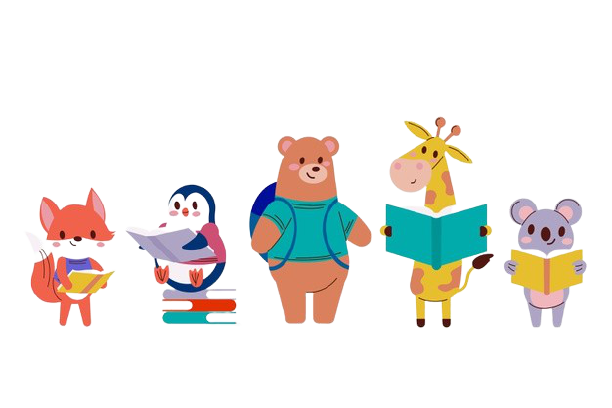 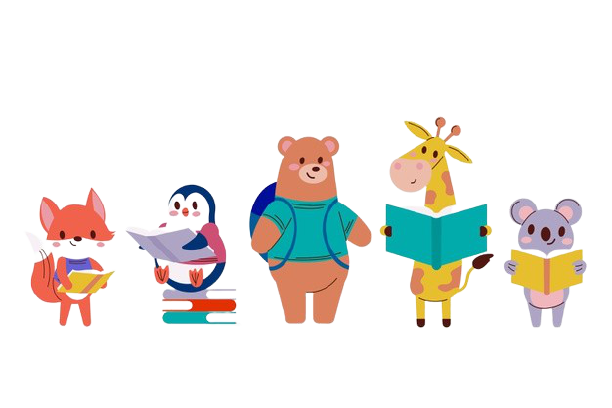 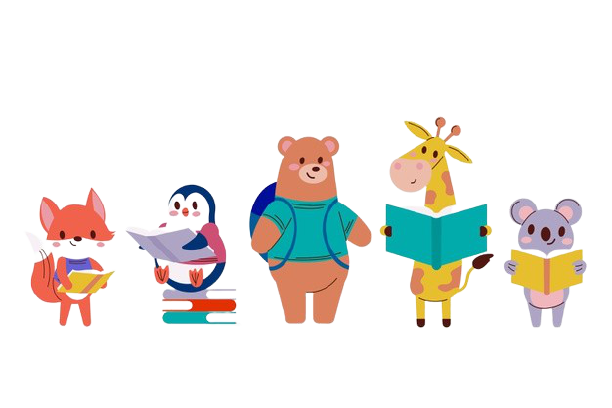 41
95
51
66 + 7
53 + 8
29 + 9
29
53
66
+
+
+
9
8
7
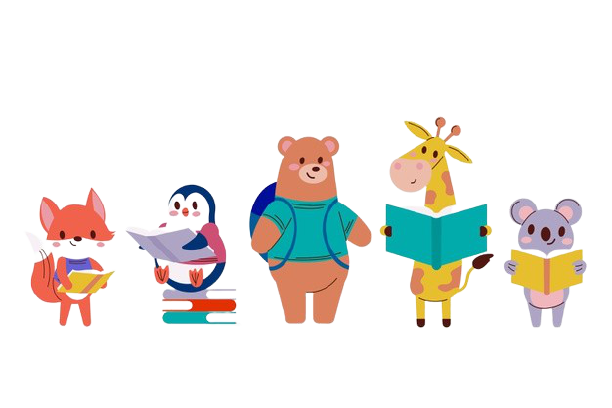 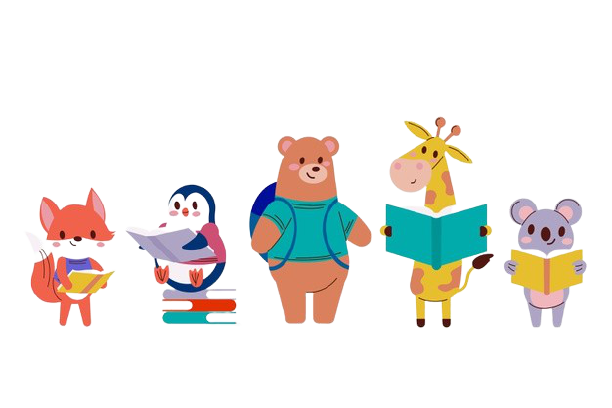 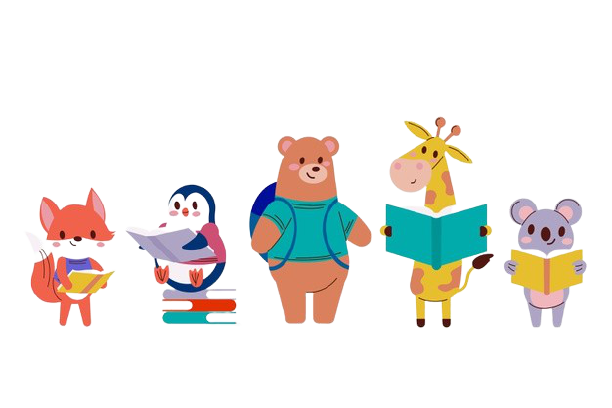 38
61
73
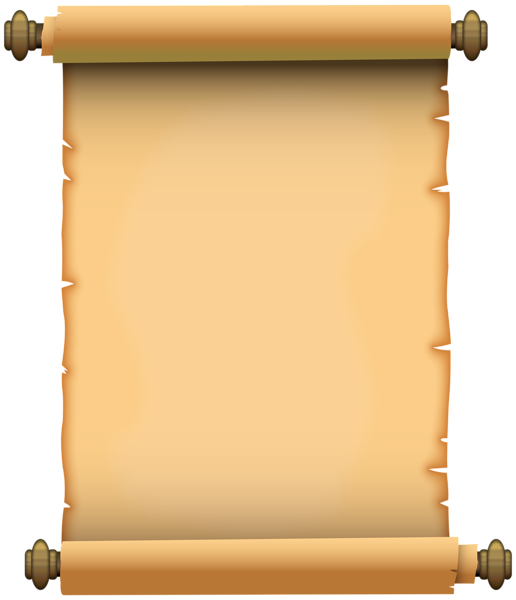 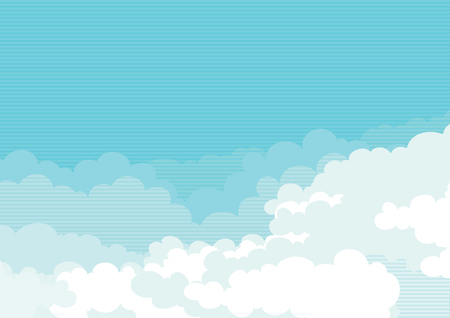 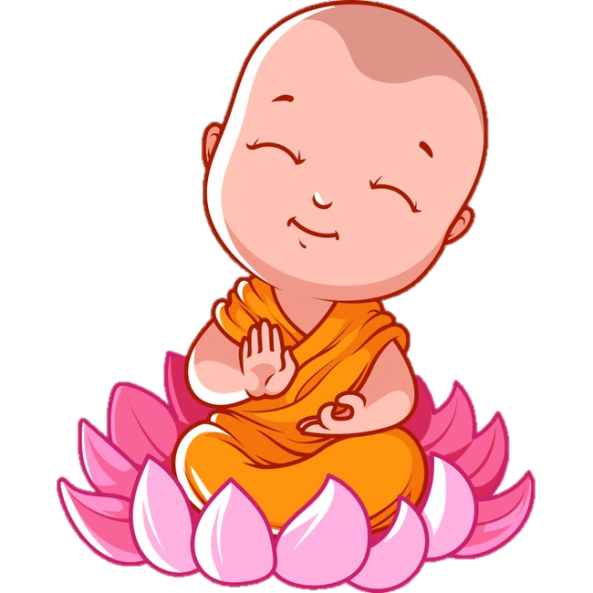 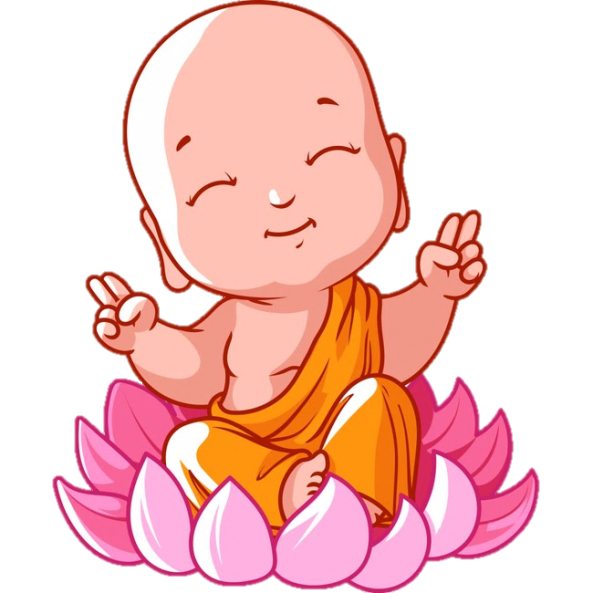 NGỘ KHÔNG THẬT                        NGỘ KHÔNG GIẢ
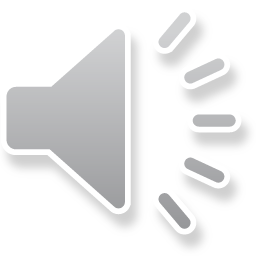 Em hãy ngăn chặn trận chiến của Ngộ Không thật và Ngộ Không Giả bằng cách trả lời đúng các câu đố nhé!
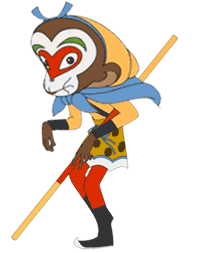 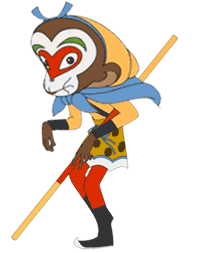 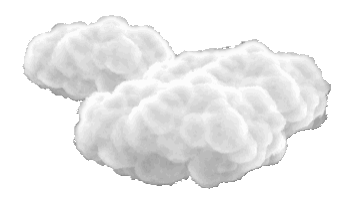 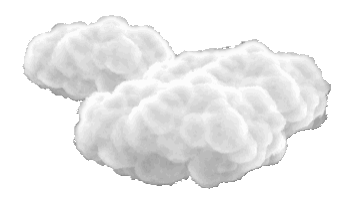 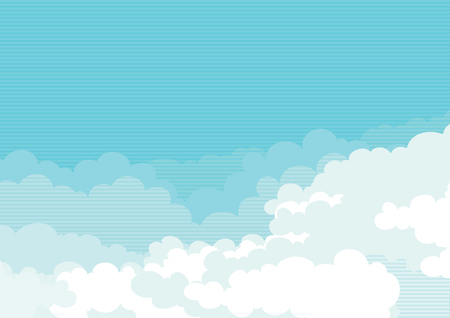 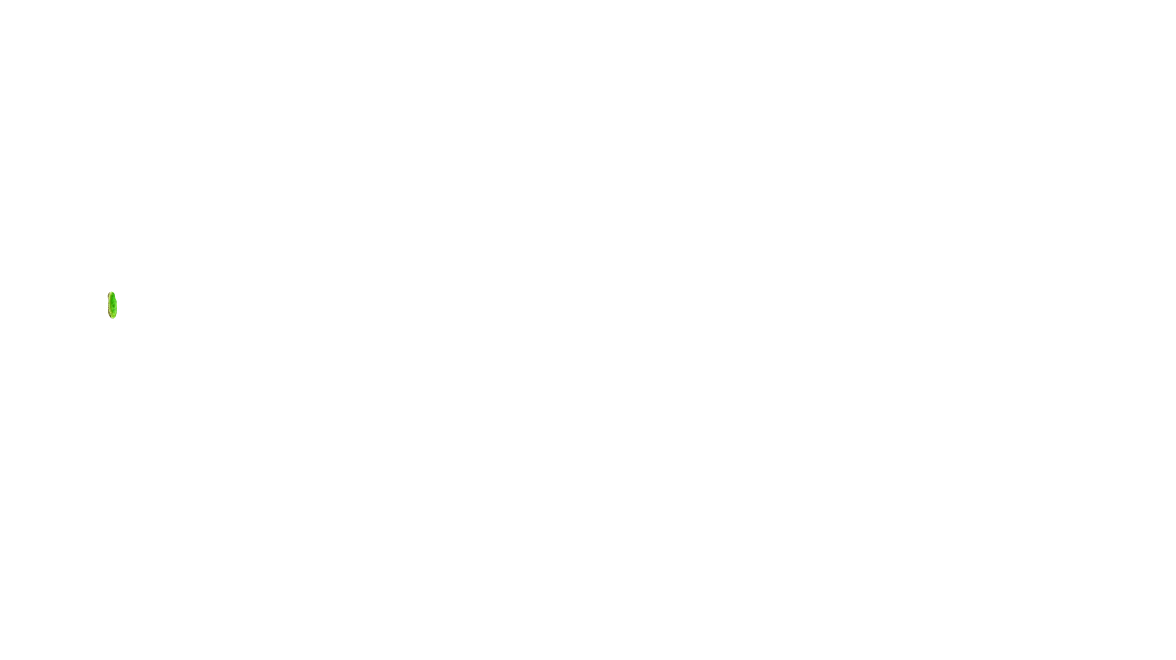 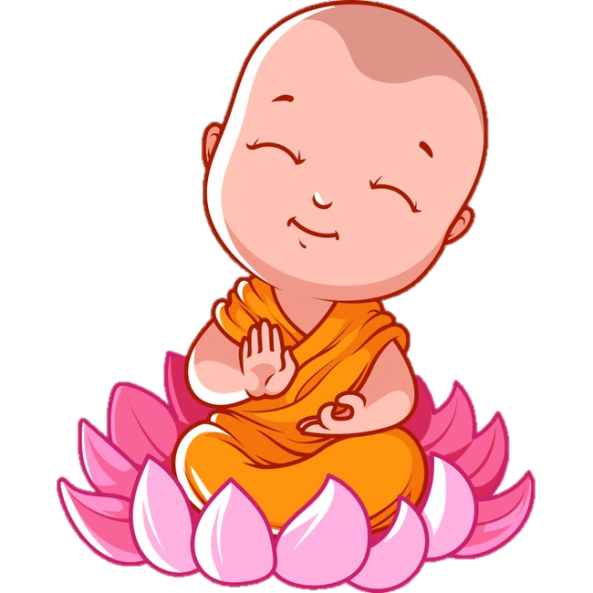 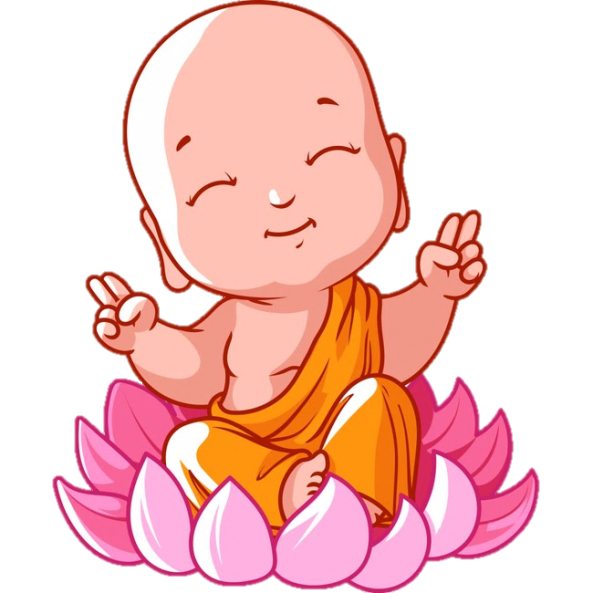 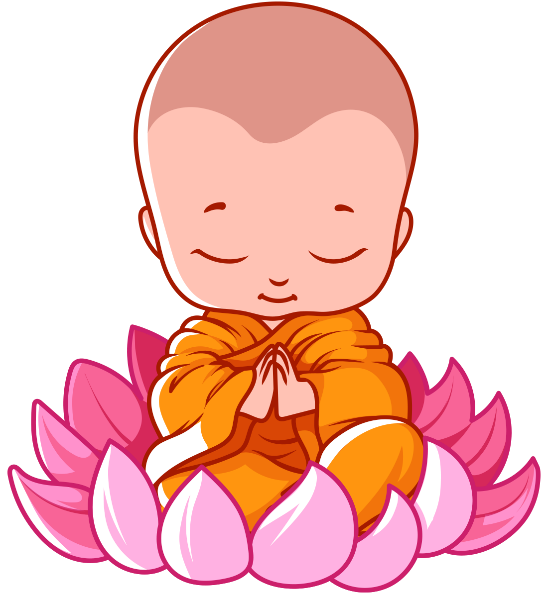 18
  7
+
??
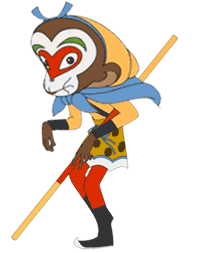 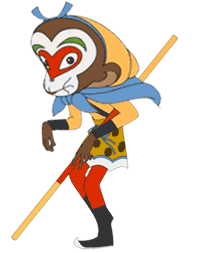 CHỌN SAI RỒI 
BỌN TA ĐI ĐÁNH TIẾP ĐÂY
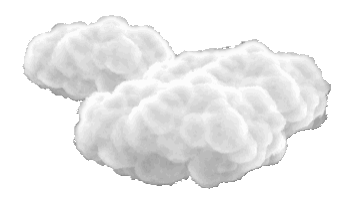 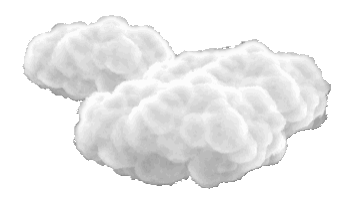 B. 15
A. 25
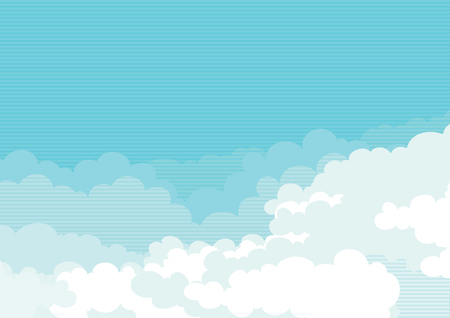 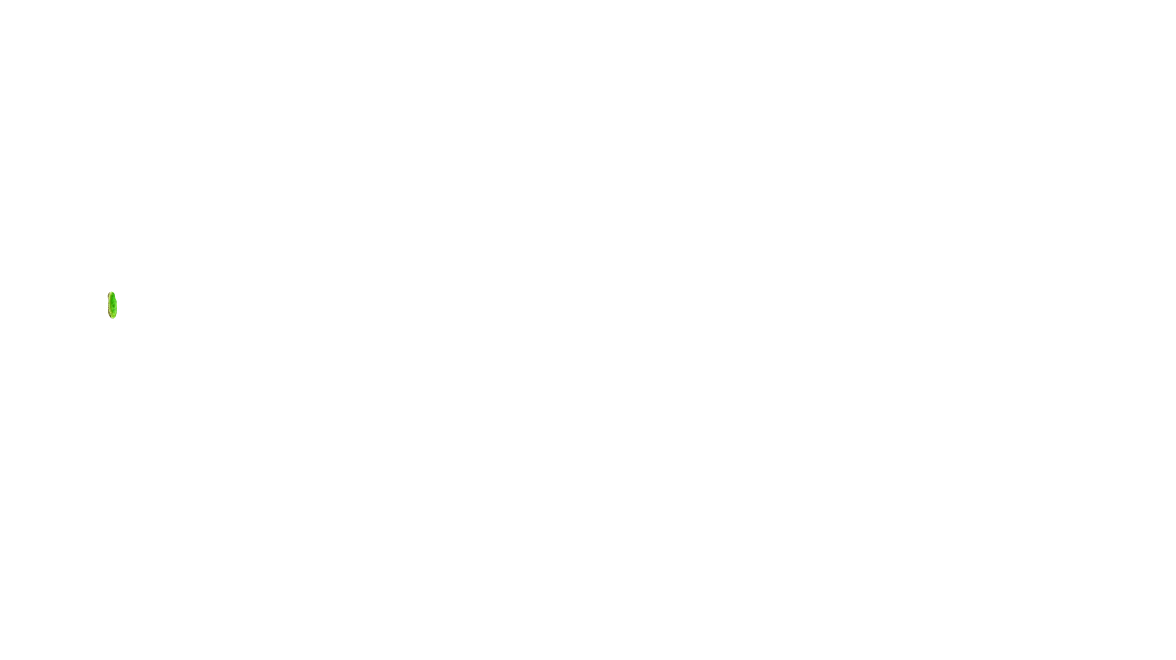 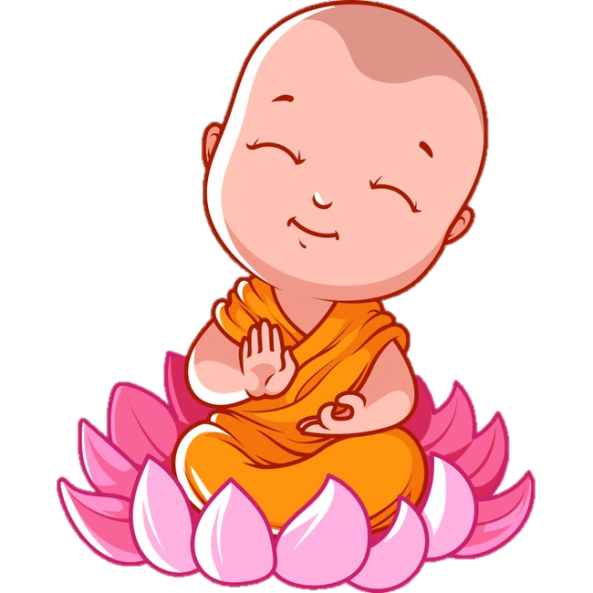 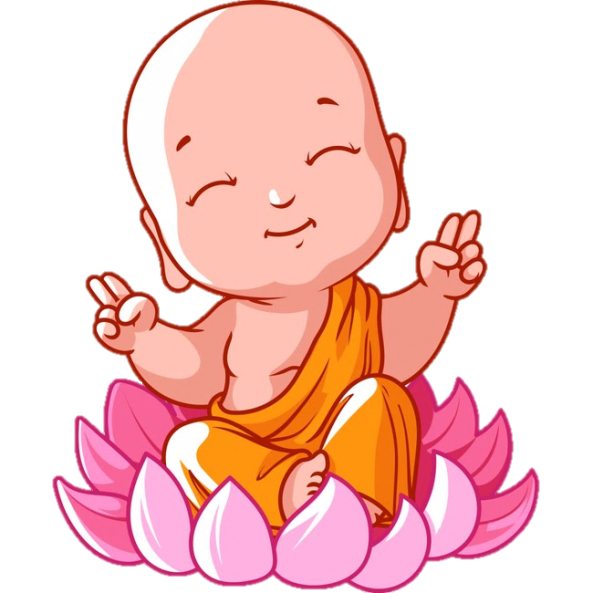 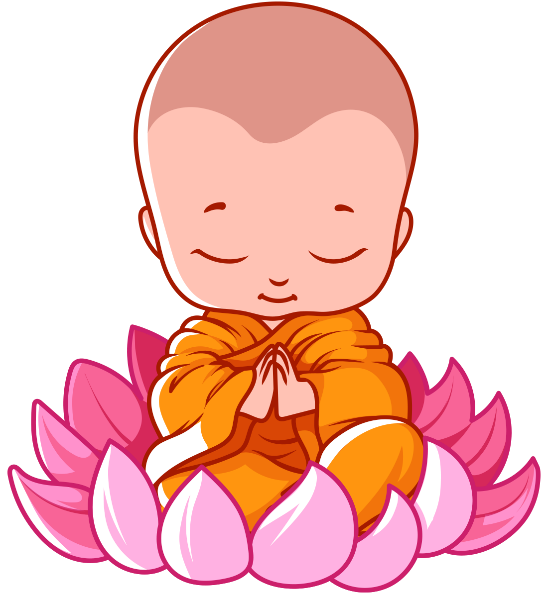 34
  8
+
??
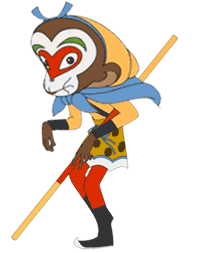 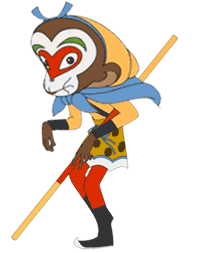 CHỌN SAI RỒI 
BỌN TA ĐI ĐÁNH TIẾP ĐÂY
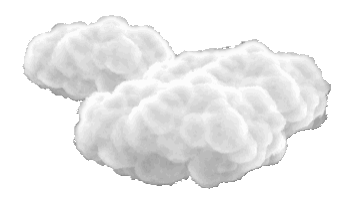 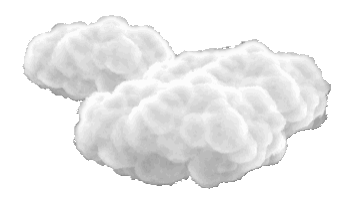 B. 42
A. 32
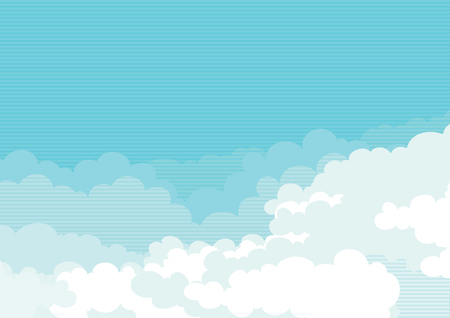 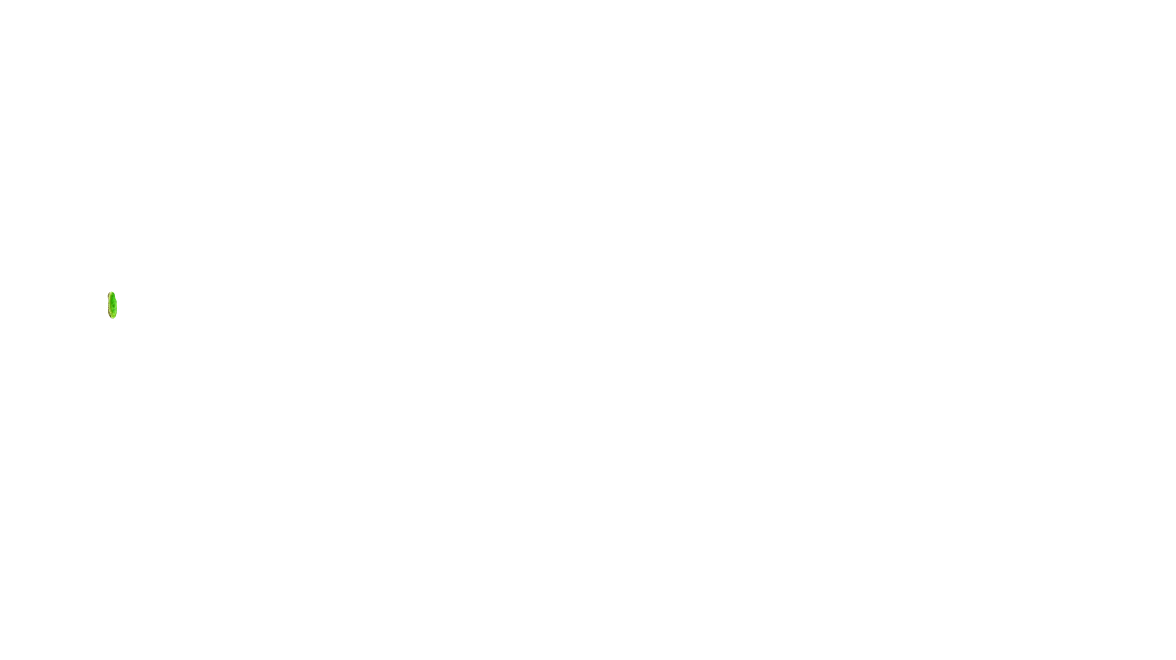 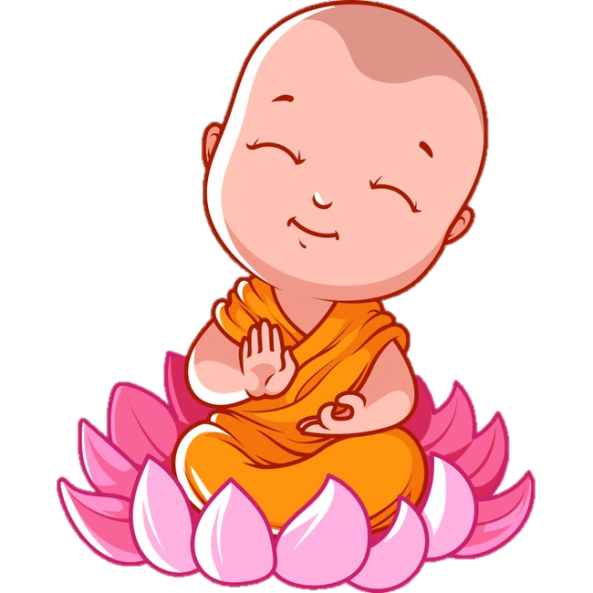 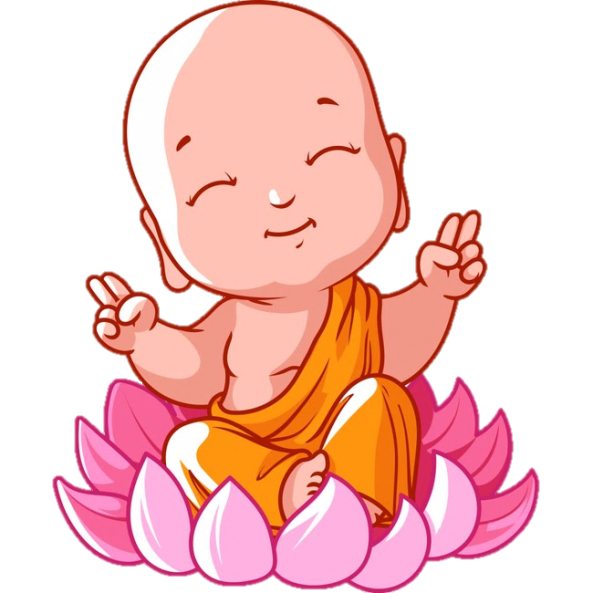 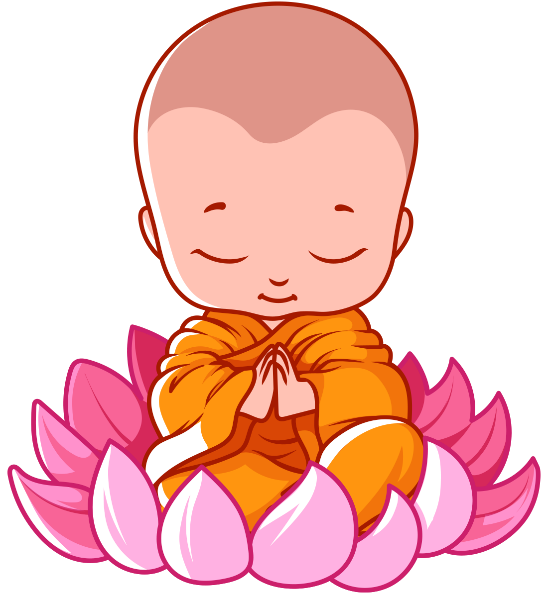 29 + 5 = ?
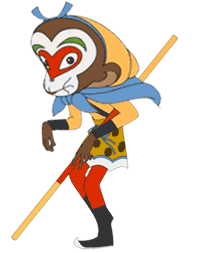 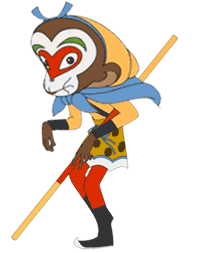 CHỌN SAI RỒI 
BỌN TA ĐI ĐÁNH TIẾP ĐÂY
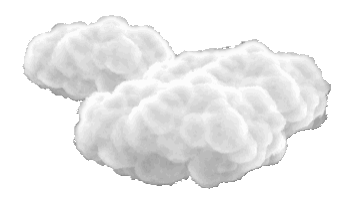 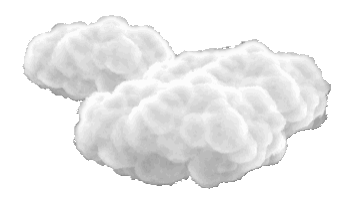 B. 24
A. 34
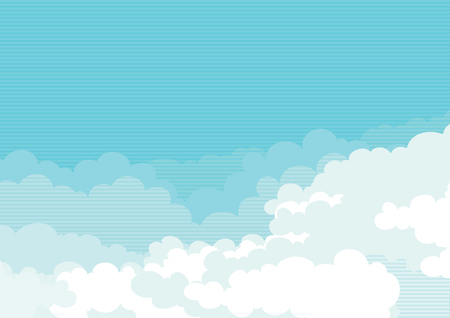 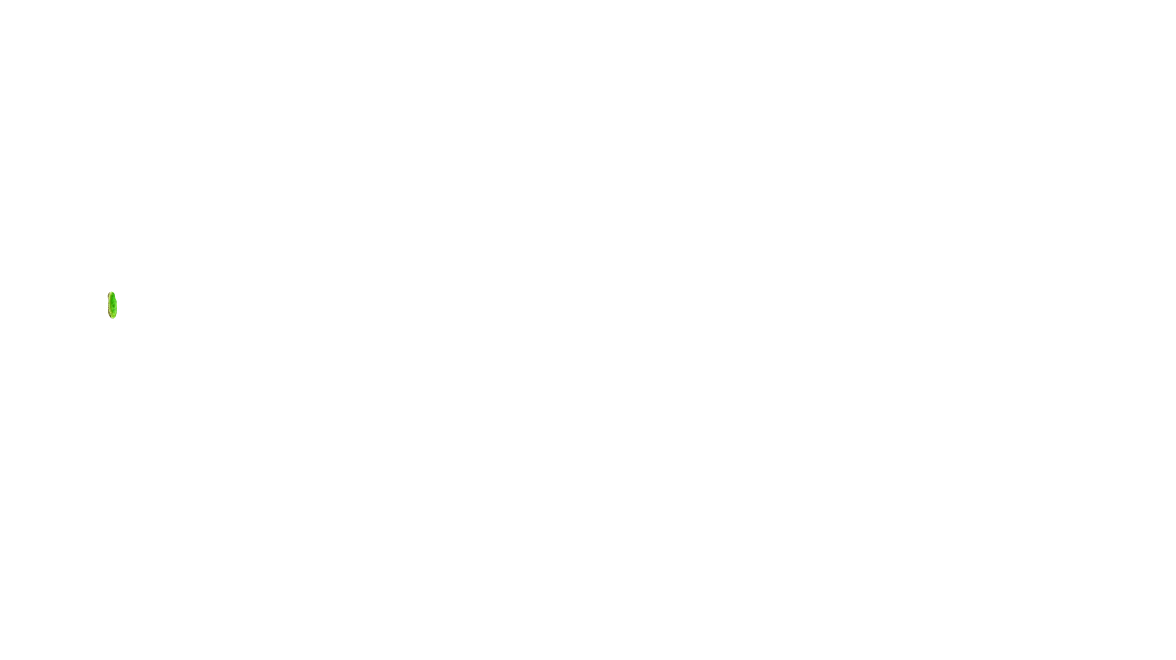 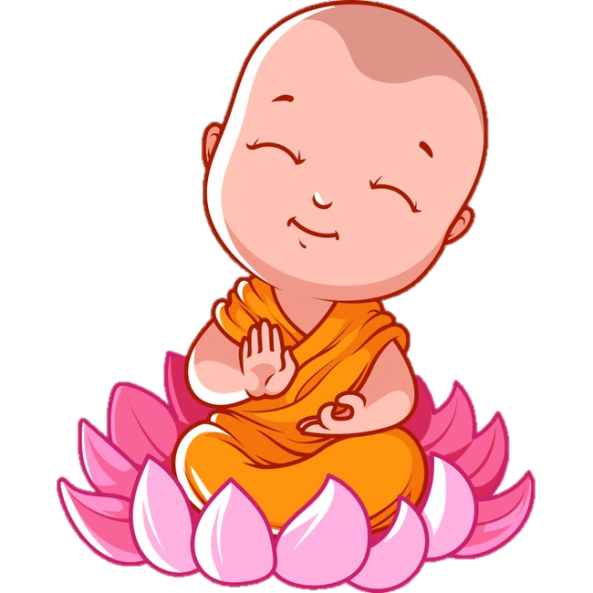 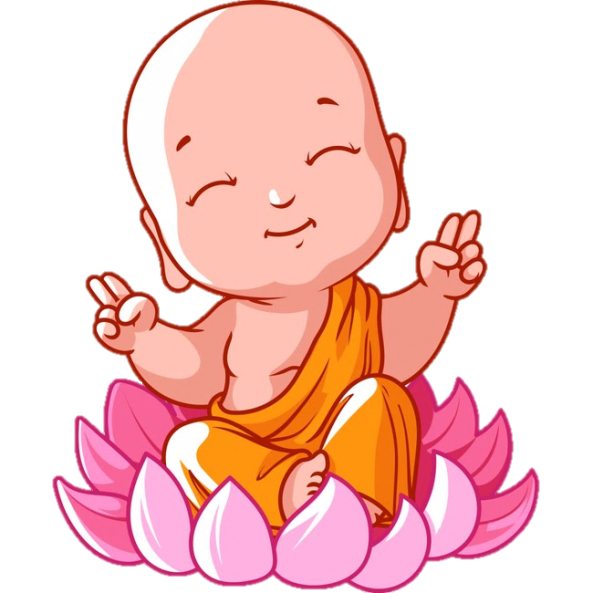 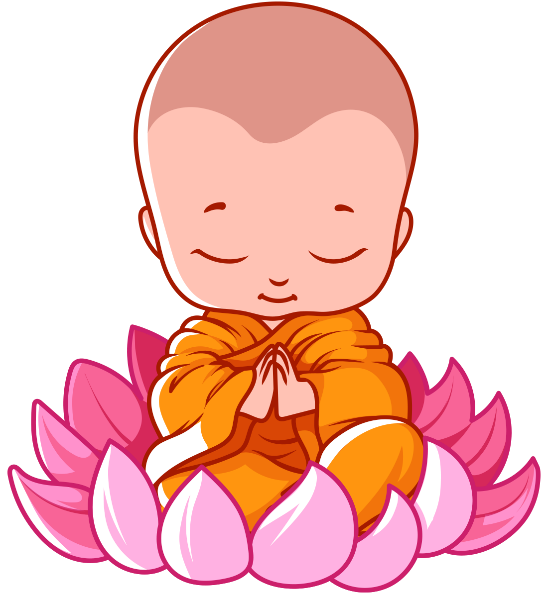 46 + 7 = ?
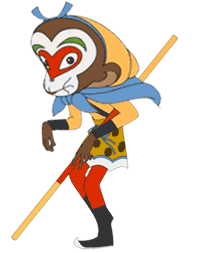 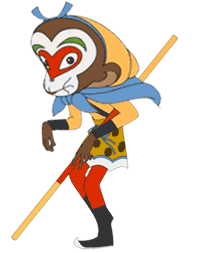 CHỌN SAI RỒI 
BỌN TA ĐI ĐÁNH TIẾP ĐÂY
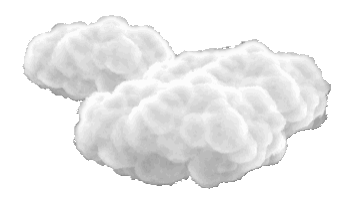 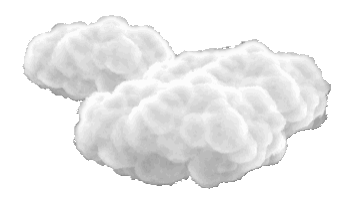 B. 43
A. 53
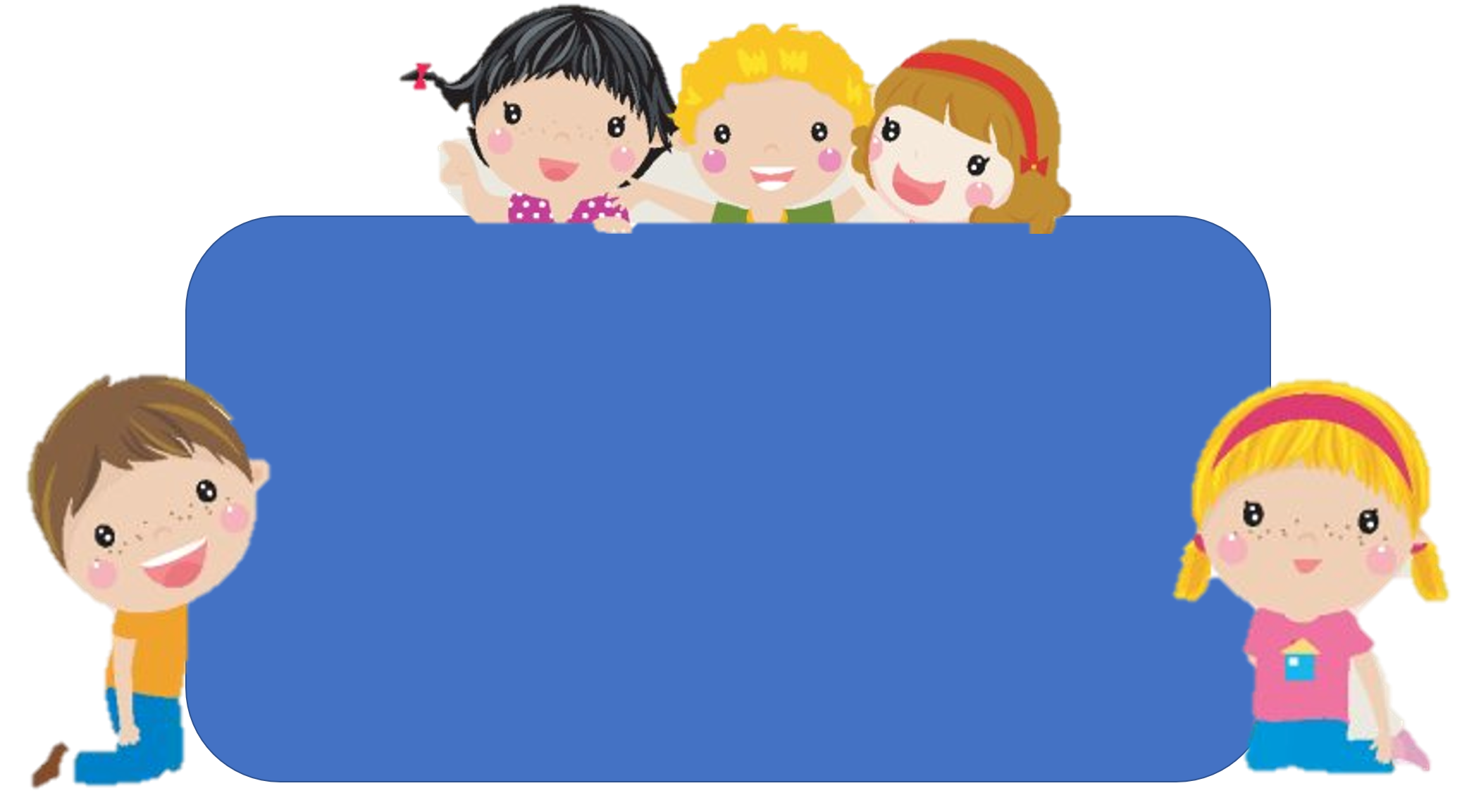 Để có thể làm tốt các bài tập trên em nhắn bạn điều gì?
Bài học hôm nay em biết thêm được điều gì?
DẶN DÒ